ANDROLOJİK MUAYENELER
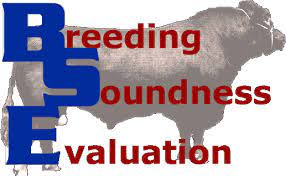 ANDROLOJİK MUAYENE SİSTEMATİĞİ
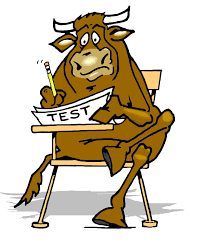 Hayvanın tanımı
Anemnez
Genel Muayene
Özel Muayene
Teşhis
Değerlendirme ve tedavi
Genel Muayene
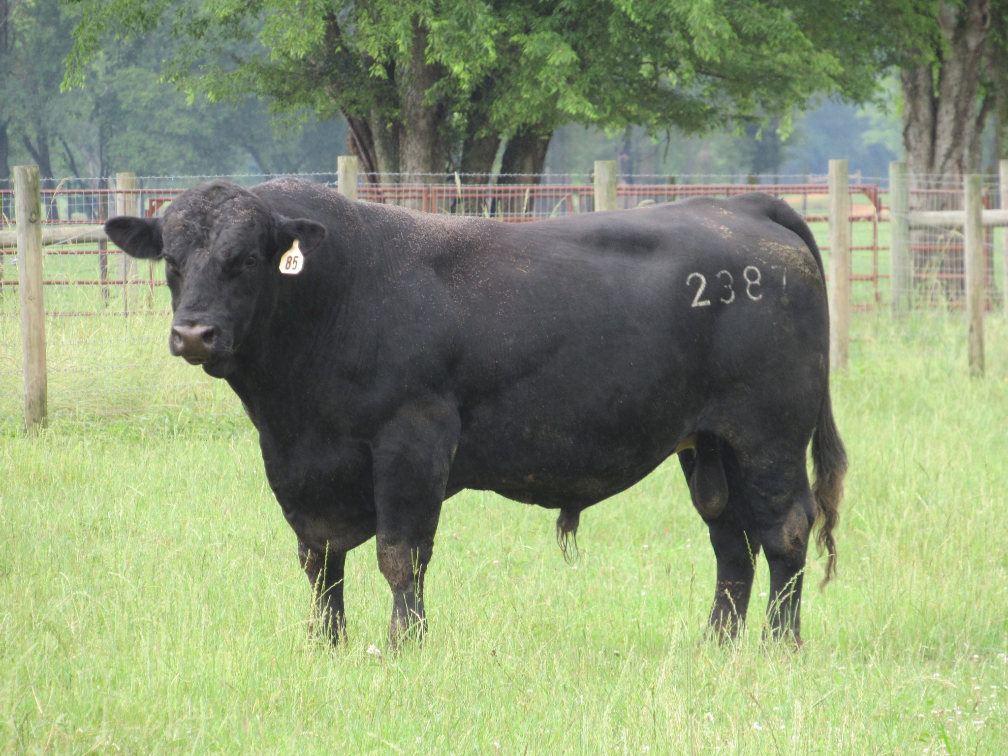 Davranış
Huy
Besi durumu
Yem yemesi
Solunum
Dolaşım
Hareket sistemleri
Patolojik bulgular
Özel Muayene
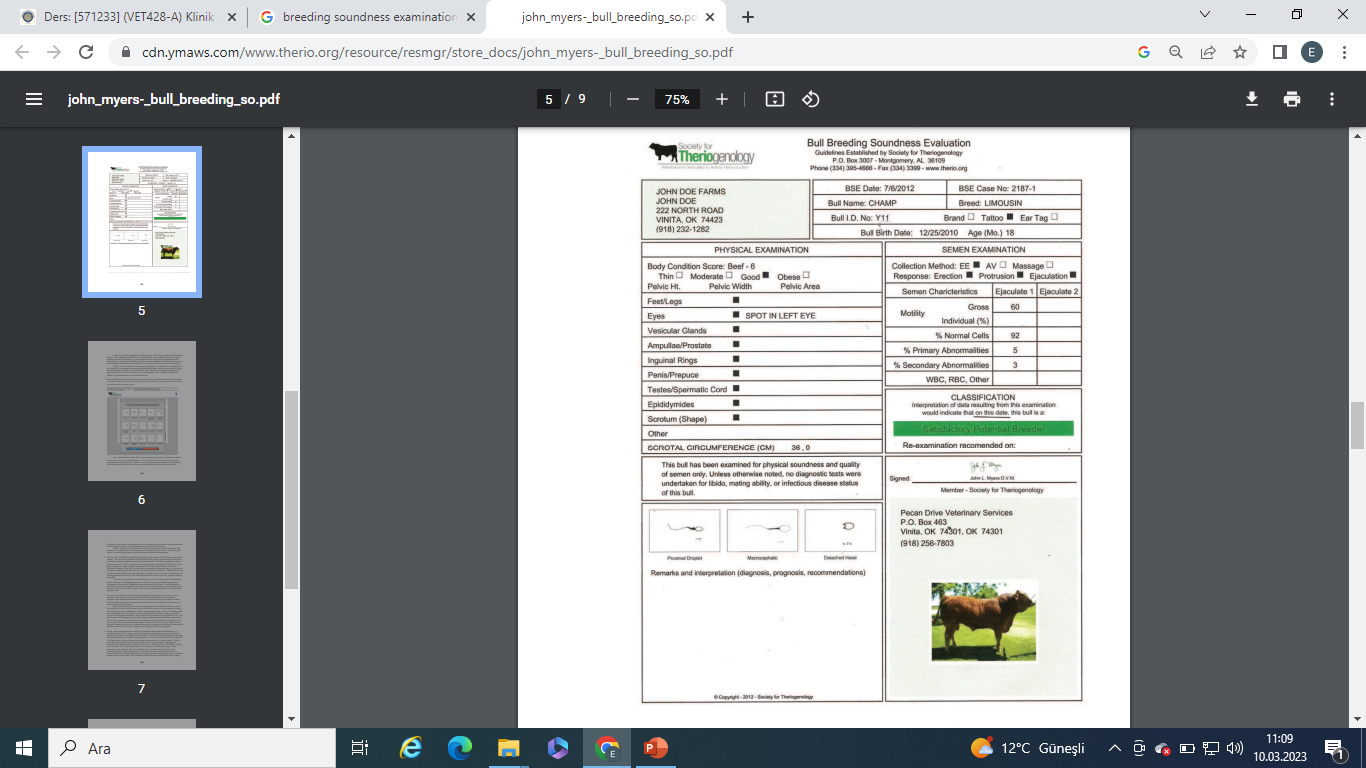 Morfolojik muayene
Fonksiyonel muayene
Spermanın muayenesi
Mikrobiyolojik muayene
Genital organların morfolojik muayenesi
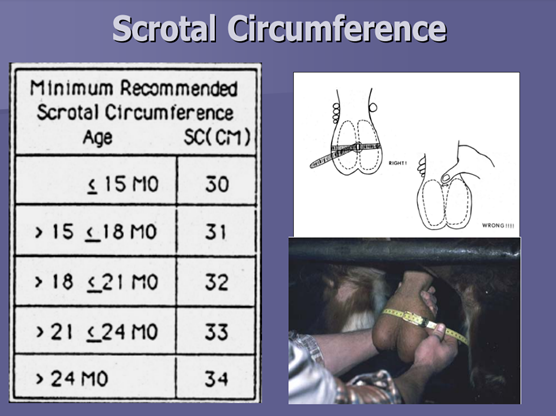 Dış muayene
Scrotum
Testis
Epididimis
Funiculus spermaticus
Penis, preputium
İç muayene
Eklenti bezleri
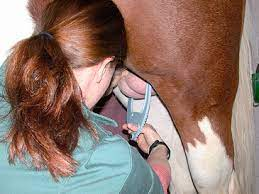 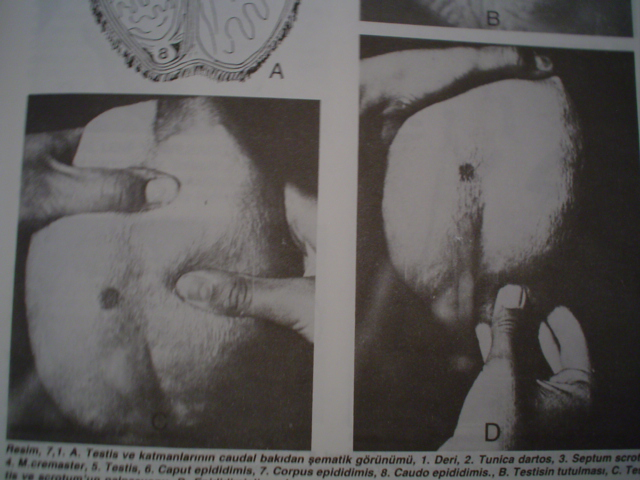 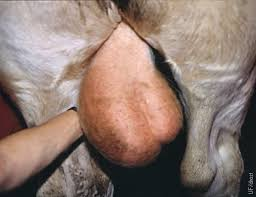 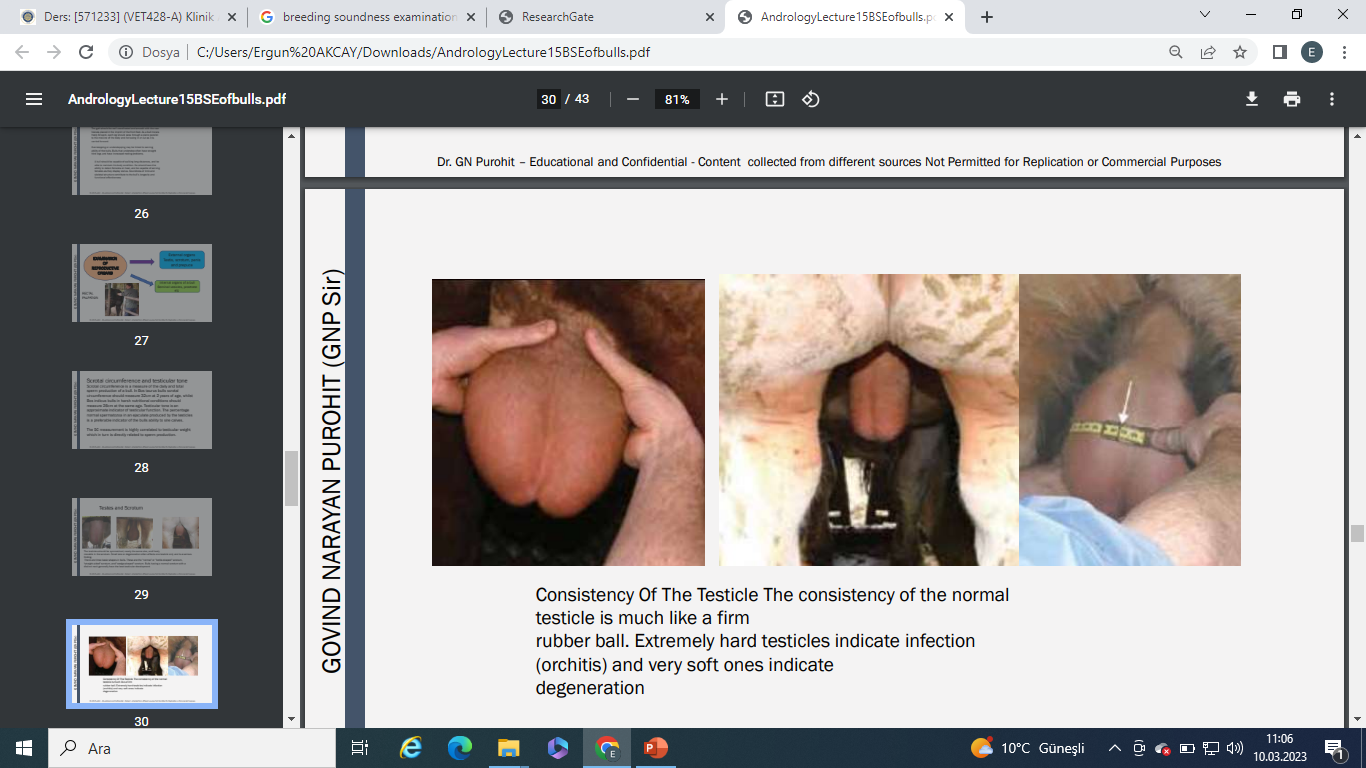 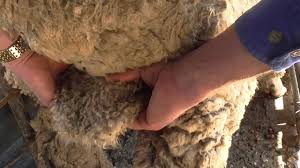 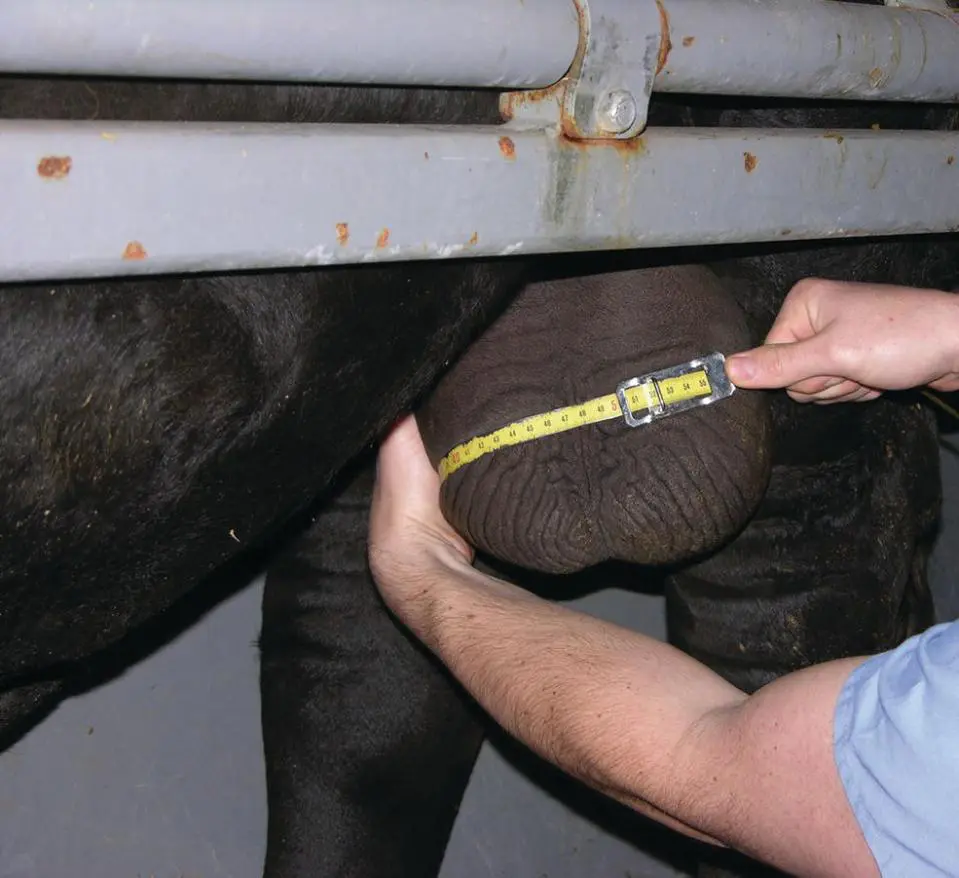 Dış muayene
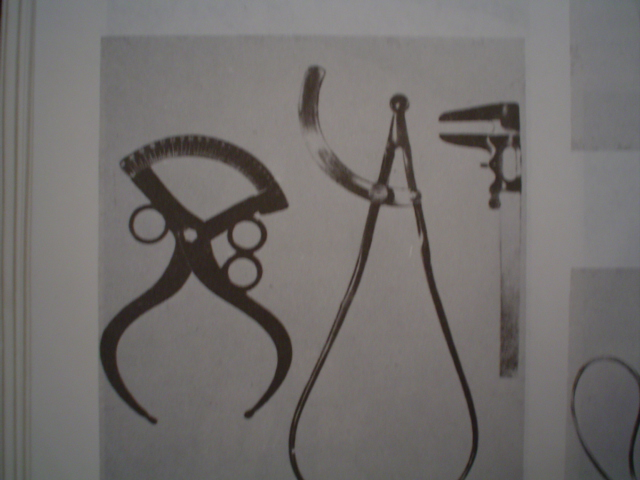 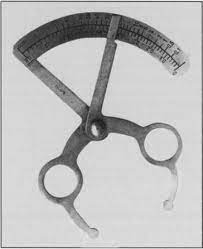 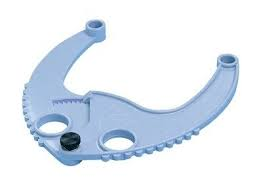 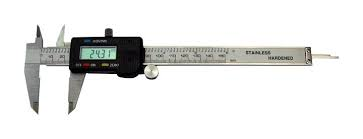 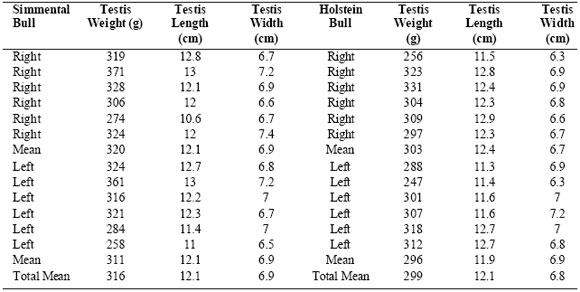 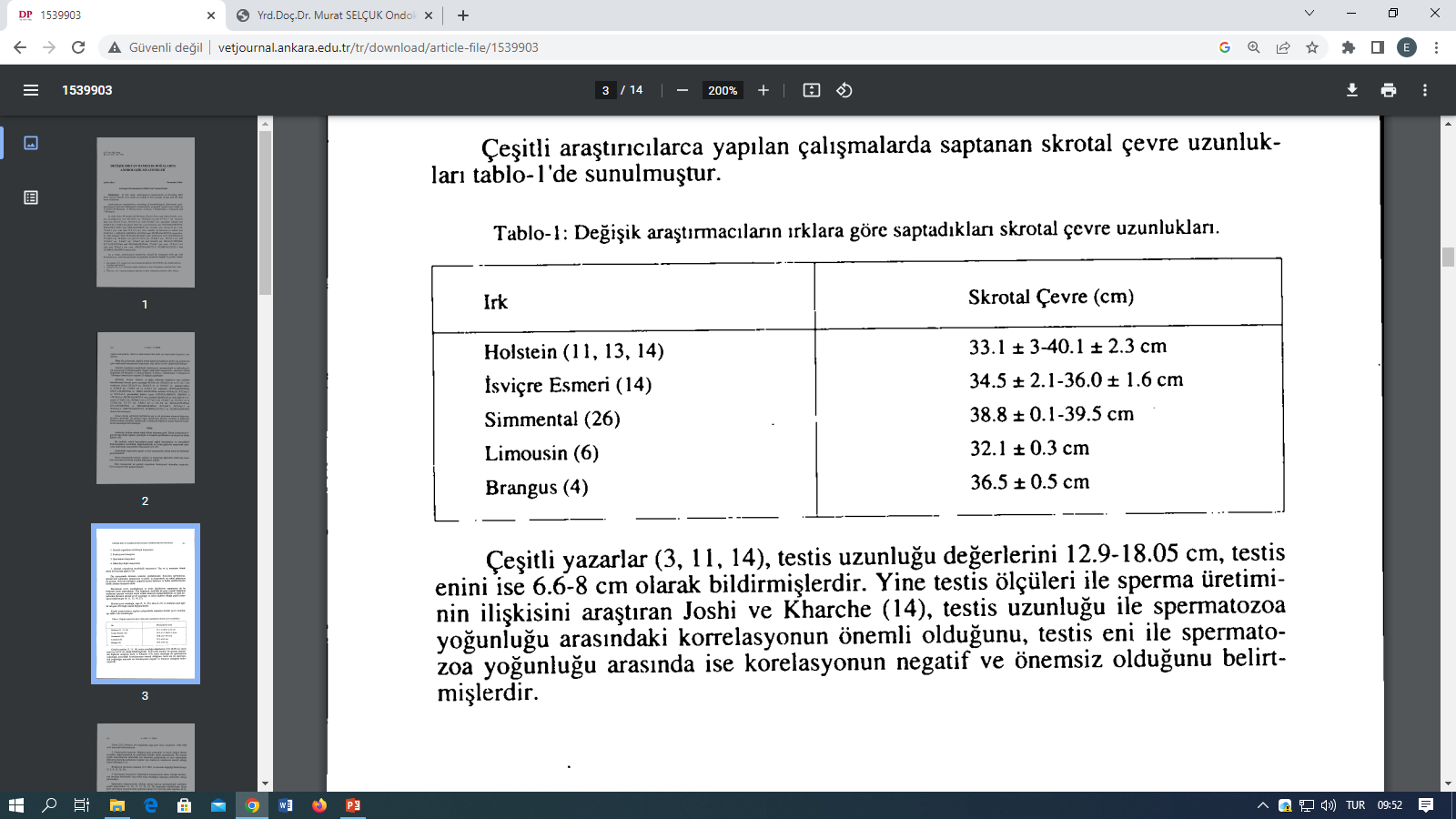 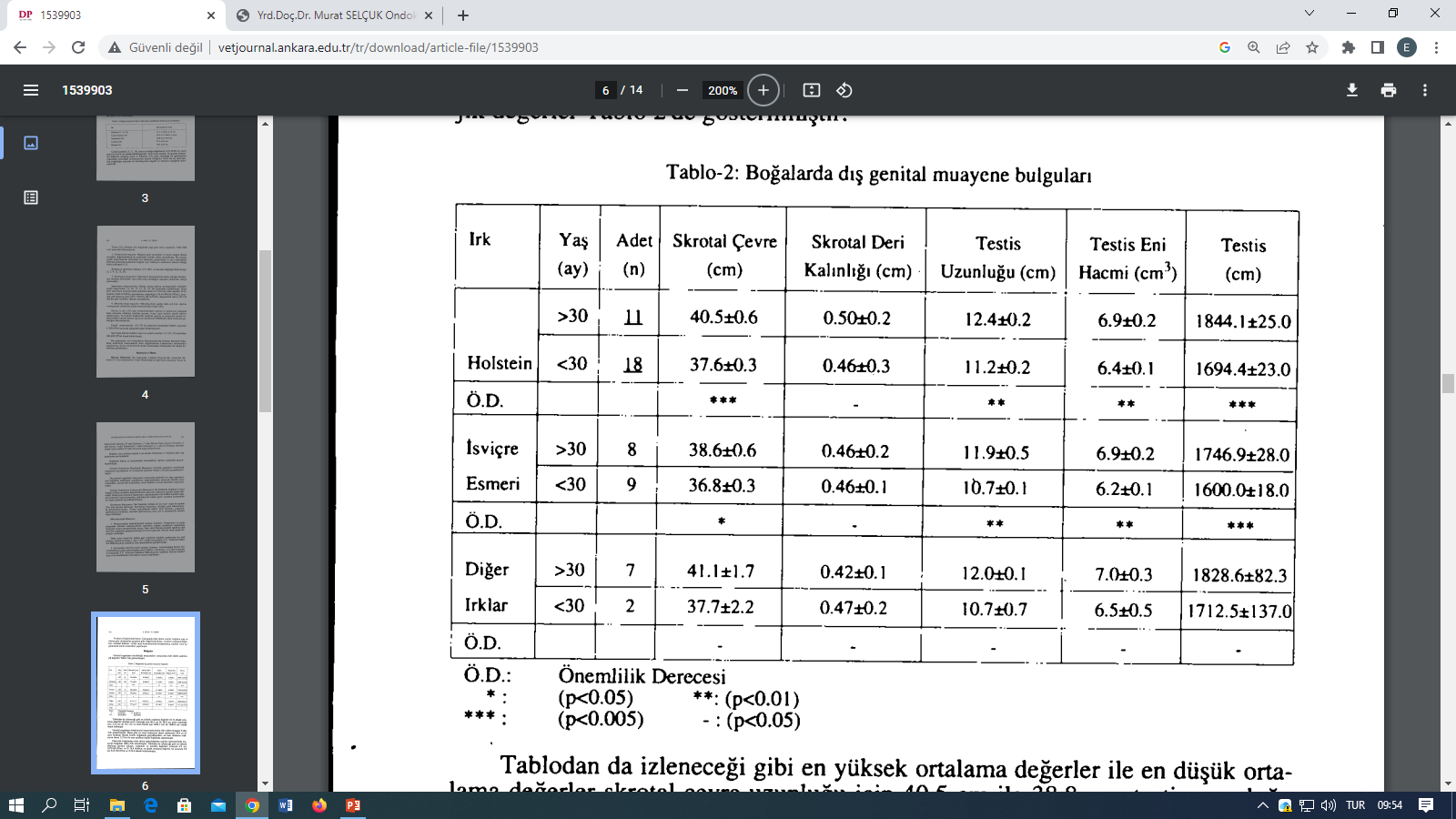 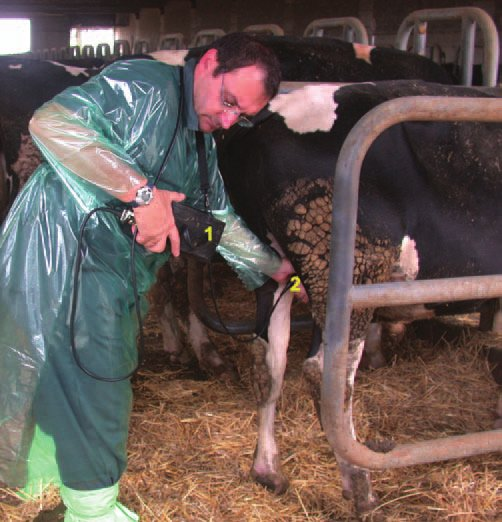 İç muayene
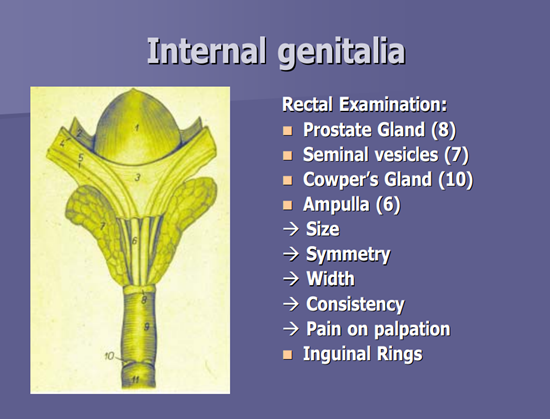 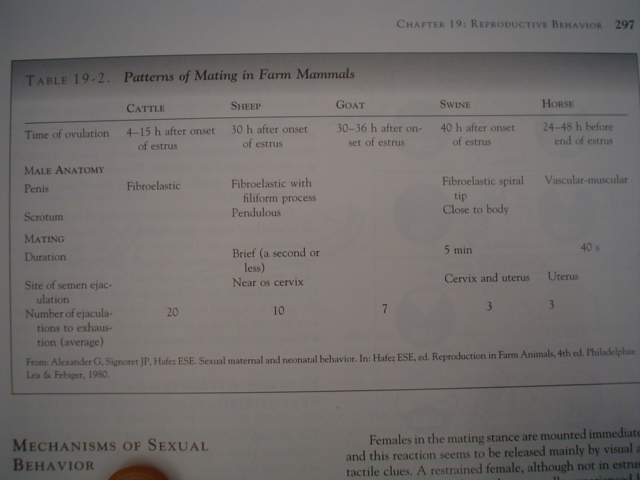 Genital organların fonksiyonel muayenesi
Libido sexualis
Aşım davranışları
Ejakülasyon
Spermanın muayenesi 
Suni vaginaya uyum
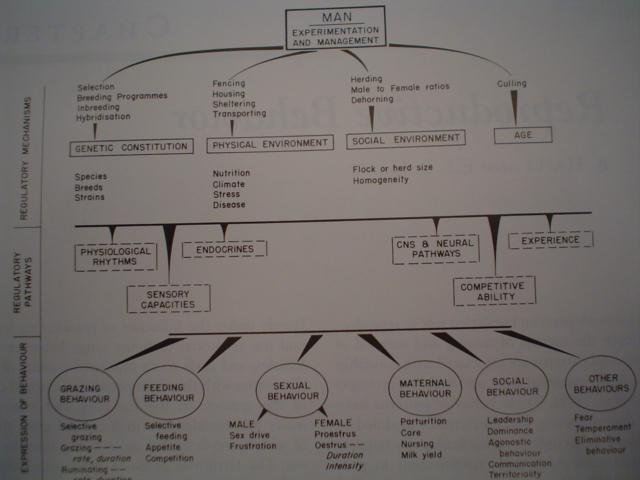 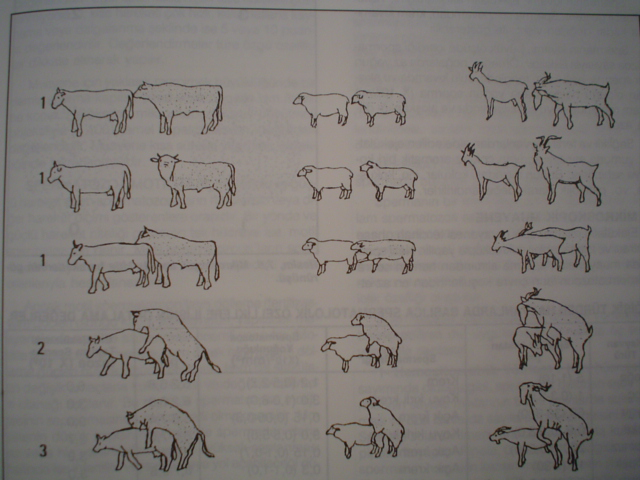 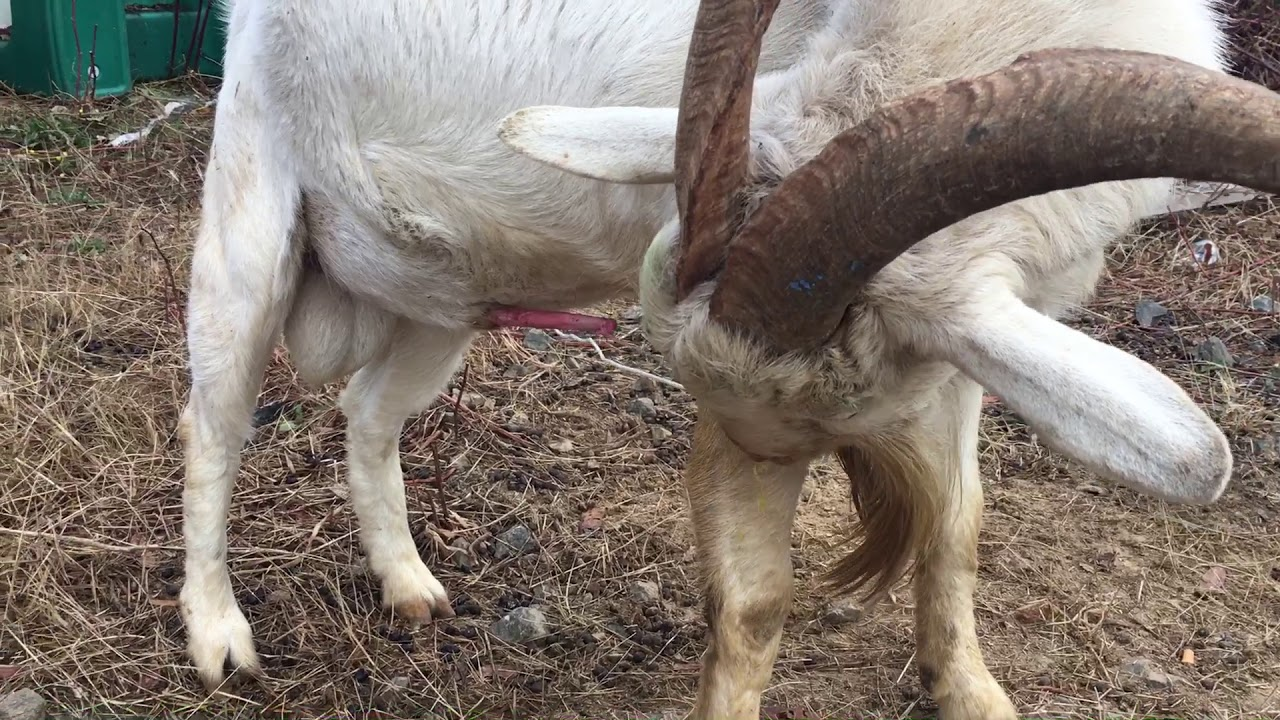 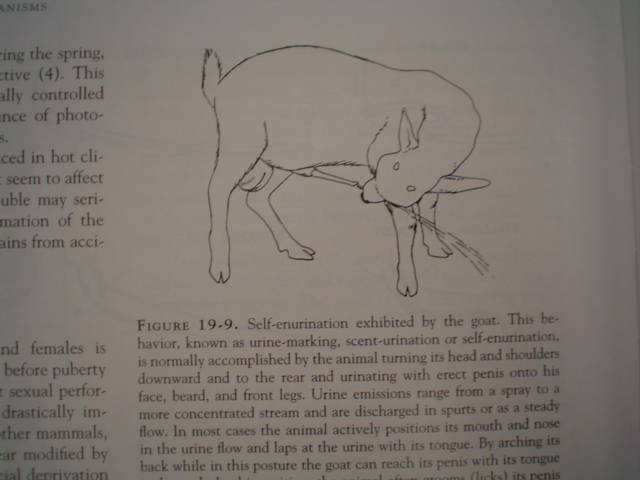 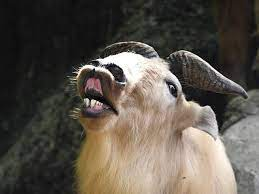 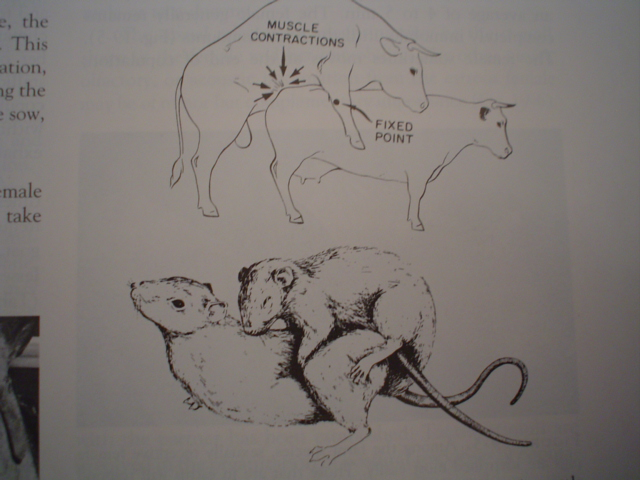 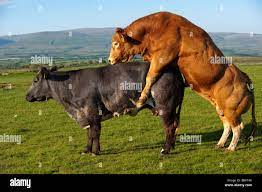 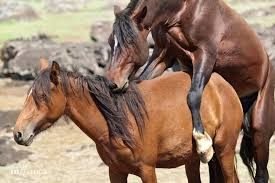 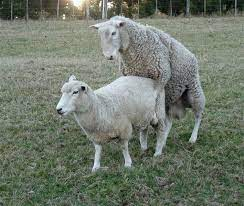 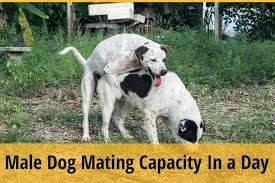 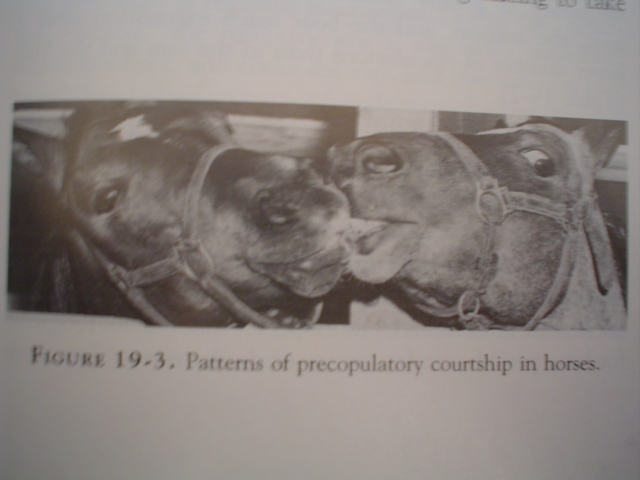 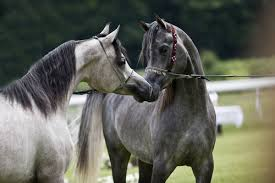 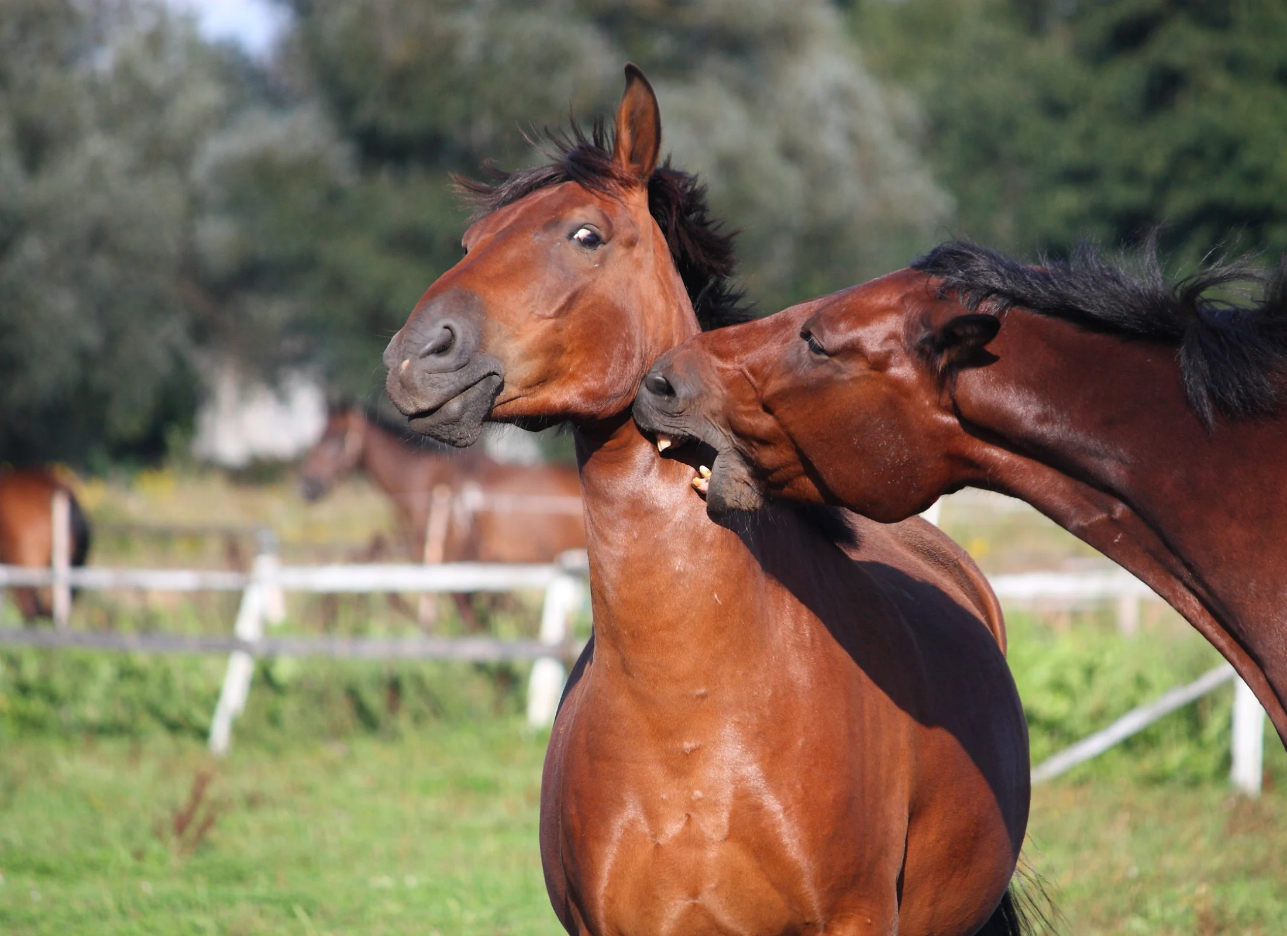 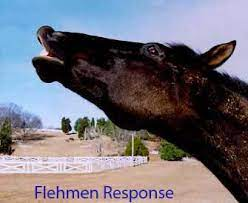 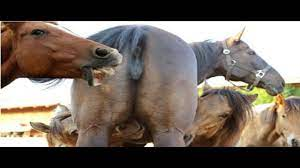